Lowering the Cost of Course Materials with Free and Open Educational Resources
April 11, 2018
Innovations Leading to Career Success Webinar Series
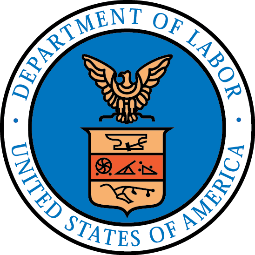 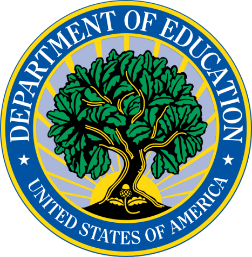 Employment and Training Administration
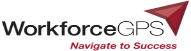 Office of Career, Technical, and Adult Education
Moderators
Cheryl Martin, TAACCCT Program Manager, Division of Strategic Investments, Employment and Training Administration, U.S. Department of Labor
Erin Berg, Community College Program Specialist, Office of Career, Technical, and Adult Education, U.S. Department of Education
2
Innovations Leading to Career Success Webinar Series
This webinar series showcases strategies and resources that are of broad interest to educational institutions engaged in career-focused education and training.
February 28 - Make Industry Experts into Expert Instructors to Increase Student Success
March 14 - Scaling Career Pathways in Wisconsin
March 28 - Resources for Developmental Education Using Competency-Based Education 
April 11 - Lowering the Cost of Course Materials with Free and Open Educational Resources
May 2 - Sustaining Grant-funded Projects for Long-term Success
May 16 – Free Resources for Apprenticeship and  Work-based Learning
For more information, please visit: Innovations Leading to Career Success Webinar Series
3
3
Polling Question
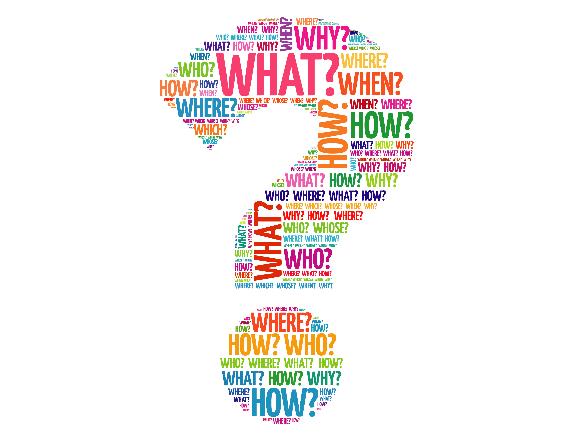 What best describes your organization?
Secondary Career/Technical
Community or Technical College
Four-Year Institution 
Workforce System
Other
4
4
Polling Question
What best describes your experience using free or low-cost course materials at your organization?
We have very little experience
We’re in the process of developing free or low-cost materials
We provide students access to a broad range of free or low-lost materials
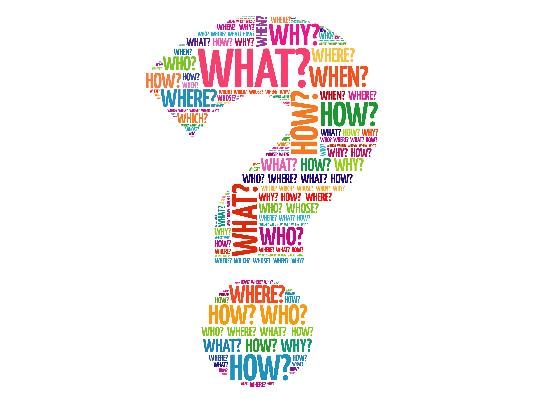 5
5
Polling Question
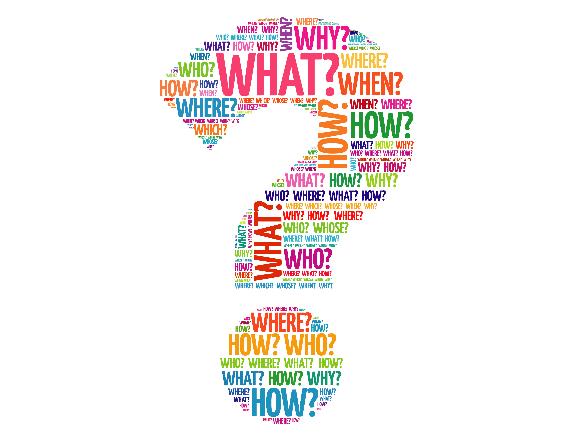 Do you use open educational resources (OER) at your organization?
Yes, frequently!
Yes, just starting to explore
No, what is OER?
6
6
Presenters
Gerry Hanley

Director, SkillsCommons

Executive Director, MERLOT

Assistant Vice Chancellor, Academic Technology Services

California State University, Office of the Chancellor
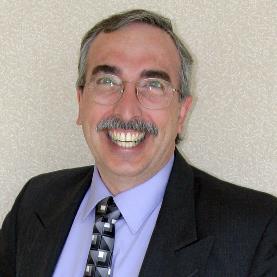 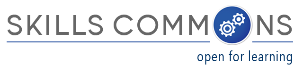 .orgAn online library of 12,000+ free workforce development resources ready to be downloaded, adapted, and used
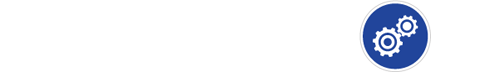 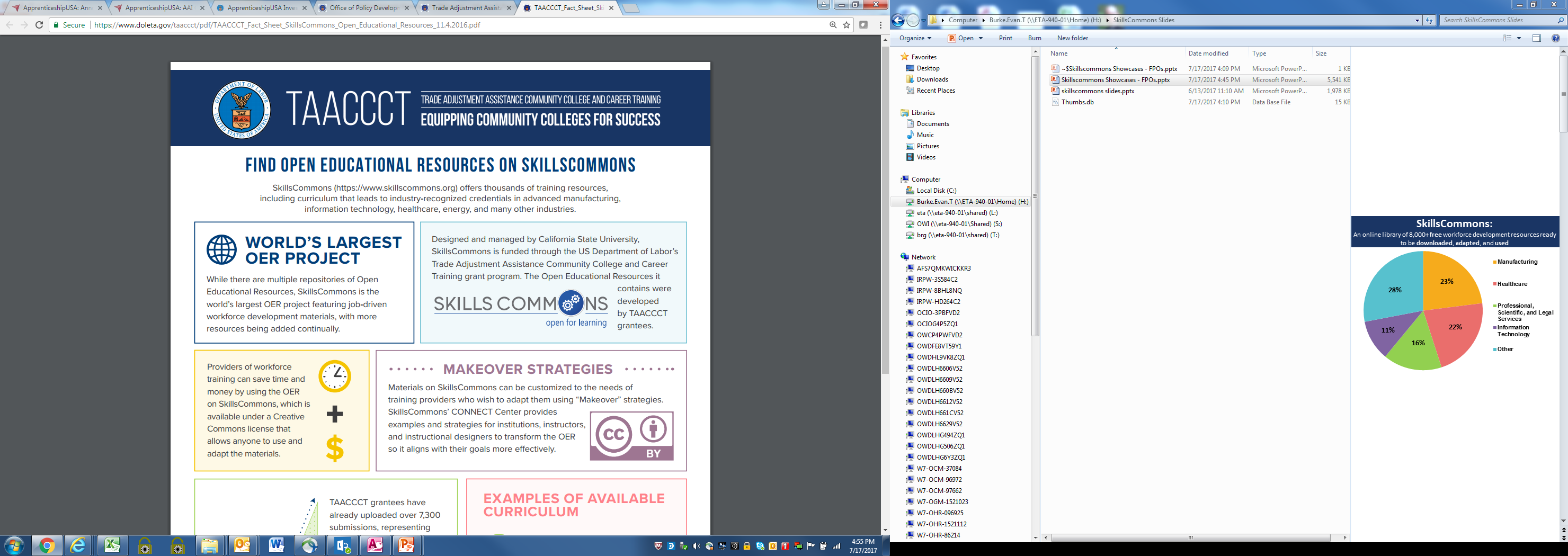 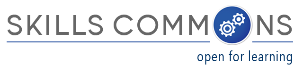 Goals of .org
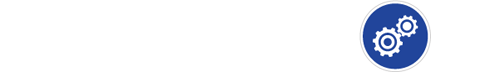 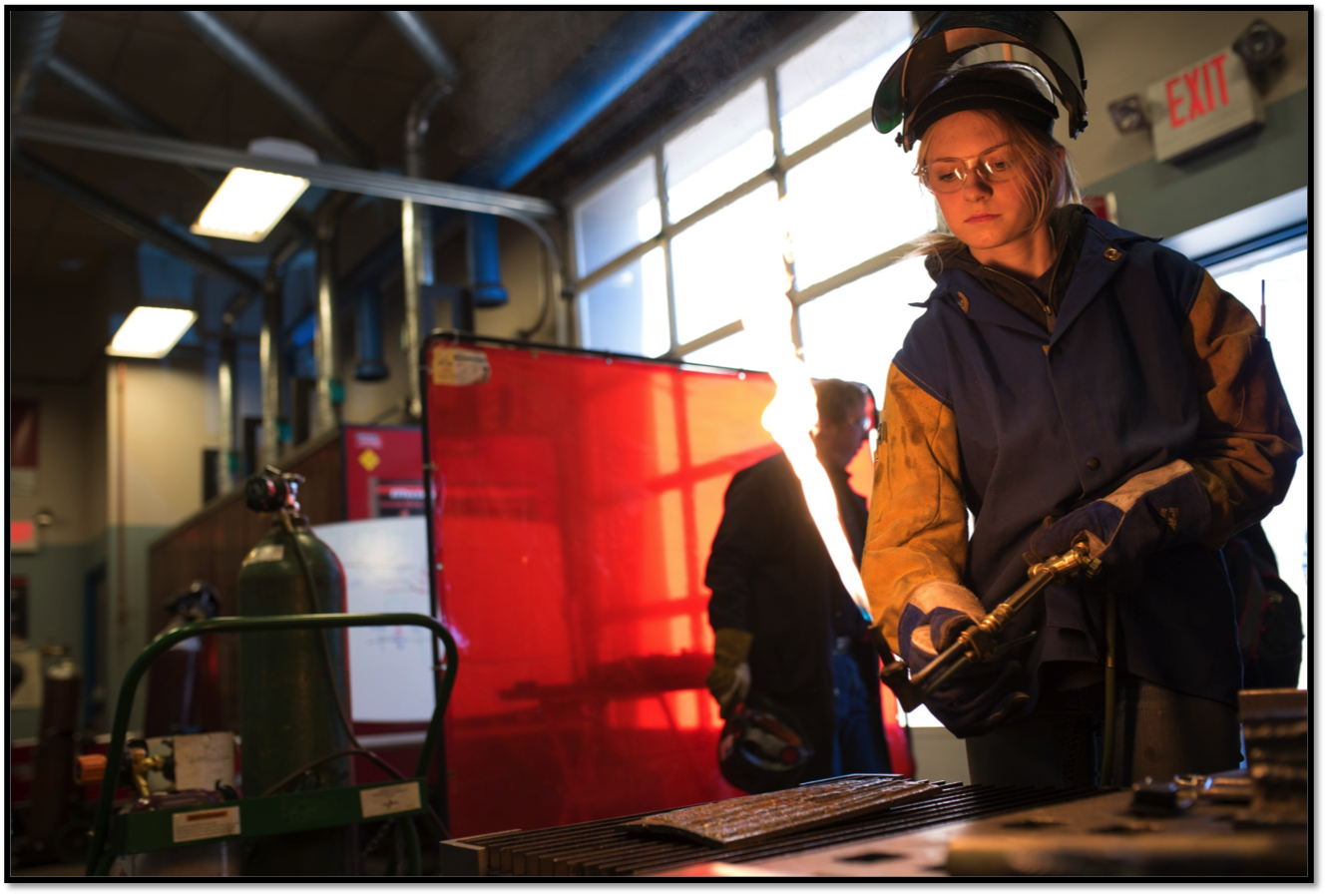 Capture and preserve instructional and program support materials produced by over 700 colleges across the US through the TAACCCT program
Enable discovery of content materials so others can easily reuse the materials to accelerate and expand access to workforce development programs
Build sustainable communities of practice of colleges, businesses, and local, state, and national organizations to assure the quality and continued use of content
Let’s Begin with an Institutional Context
California State University (CSU) “Access to Excellence” Mission offering more than 1,800 degree programs in 240 subject areas.
Among the most diverse university systems in the country, striving to be inclusive of students of all social, economic and educational backgrounds.
Full-time student tuition is about $5,700 per year.
80 percent of CSU students receive some financial aid.
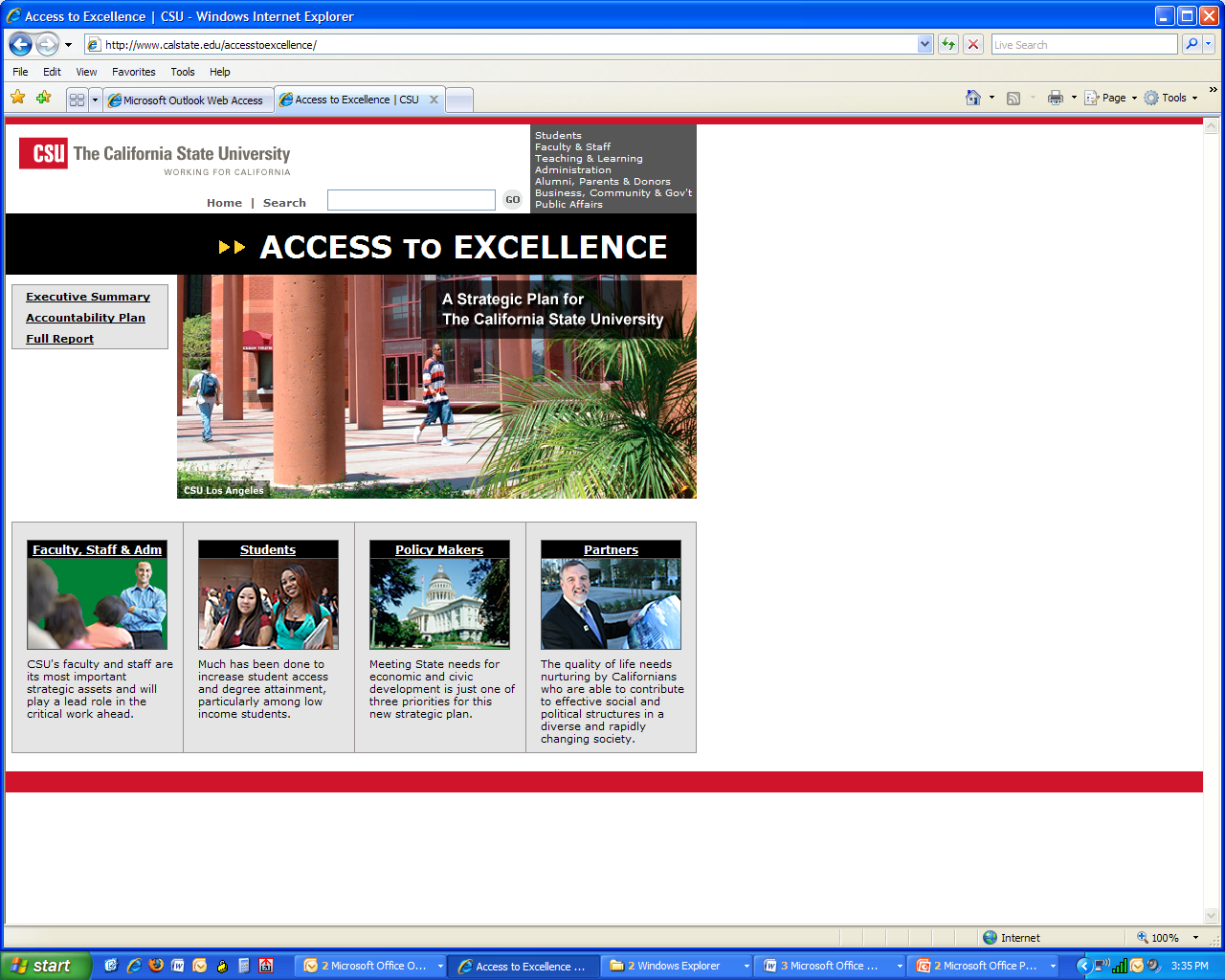 Are you implementing a Graduation Initiative to increase graduation rates and eliminate equity gaps?
Textbook Affordability Affects Access to an Excellent Education and Graduation in a Timely Manner
2016 Florida students’ responses to costs (survey)
Take fewer courses (47.6 percent) 
Drop a course (26.1 percent)
Fail a course (19.8 percent)
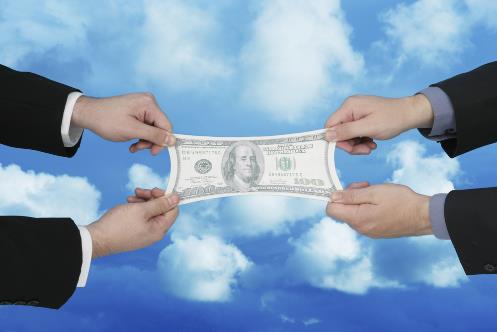 11
How Much Of A Difference Can We Make?
Imagine saving every student in California’s higher education…

$170 per semester – cost of 1 new textbook
With 3 million students in California (CA) higher ed
We can save students…

$1 BILLION EVERY YEAR
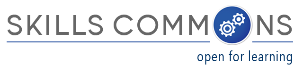 How to deliver the $1B in “financial aid” to students?
SkillsCommons: 			Affordable 					Learning 					Solutions
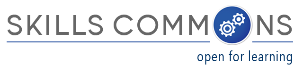 13
http://als.skillscommons.org/
14
Online Support For Your Affordable Learning Solutions (AL$) Program
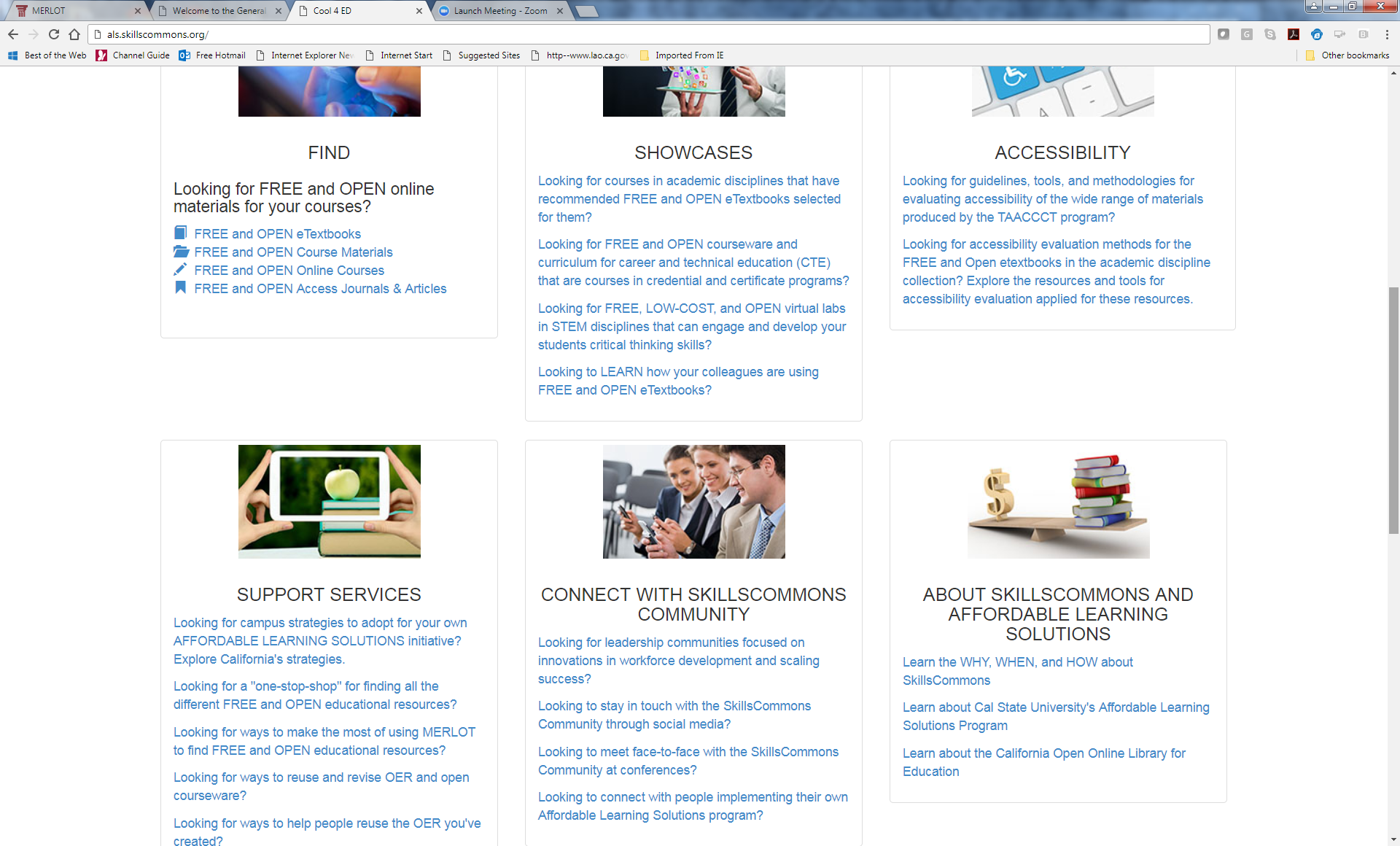 15
Let’s Take A Tour of AL$ @ SkillsCommons
http://als.skillscommons.org
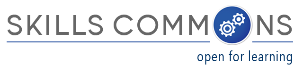 Quick Summary of What’s Available for FREE
Free and open educational resources that faculty and students can choose for their teaching and learning
General Education in academic disciplines
Career and Technical Education disciplines
Wide choice of materials
eTextbooks, open courseware, learning modules, syllabi, simulations and virtual labs
Creative Commons licensing enables you to customize materials
Online support services are available to help you use these materials successfully
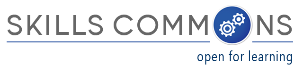 How can you bring these free and open educational resources and services into your institution and community?
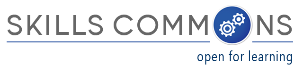 SkillsCommons Leveraged
California State University’s Affordable Learning Solutions
Implementation Strategy
19
Developing demand is critical and takes 
time, persistence, and collaboration!
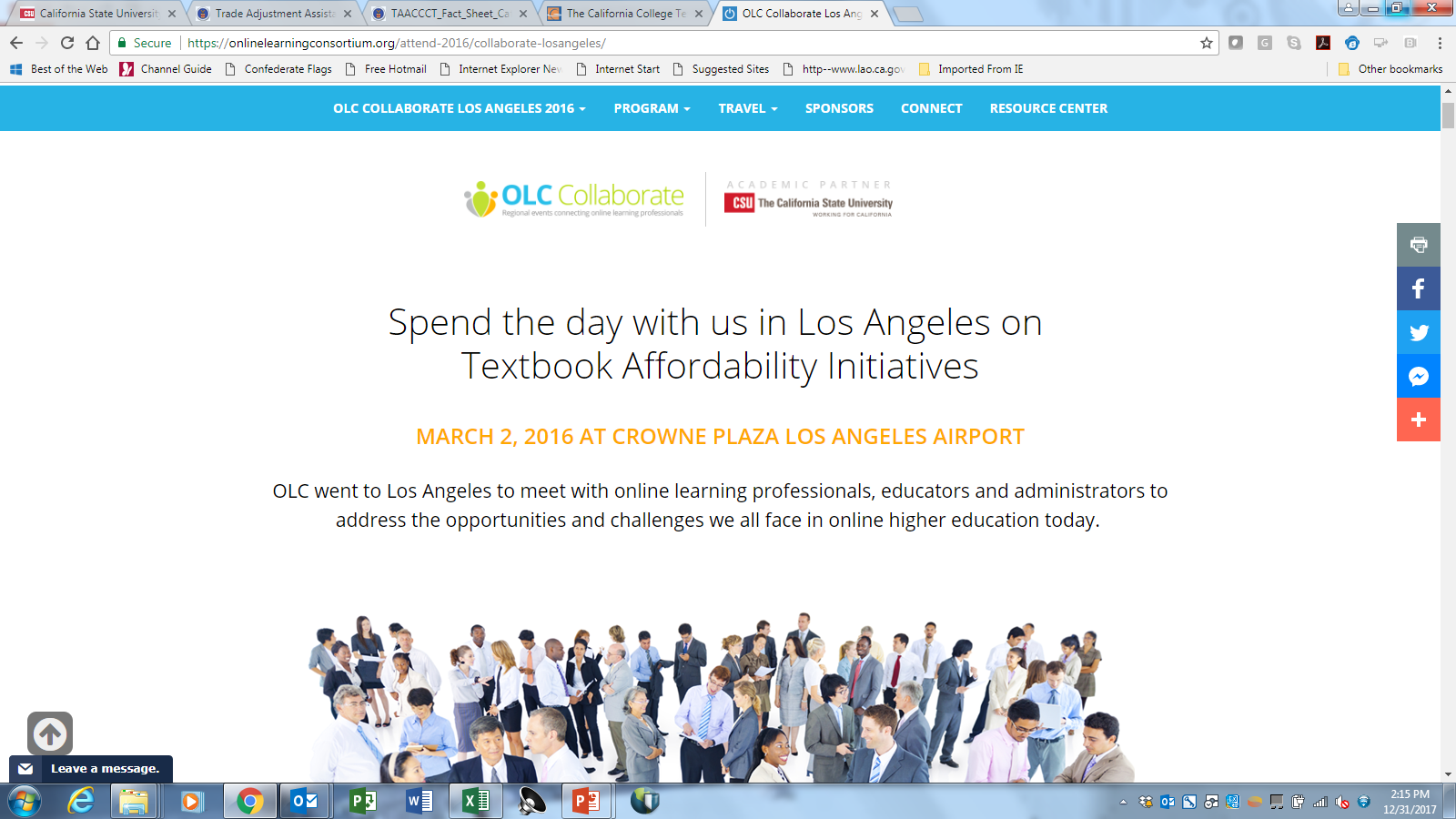 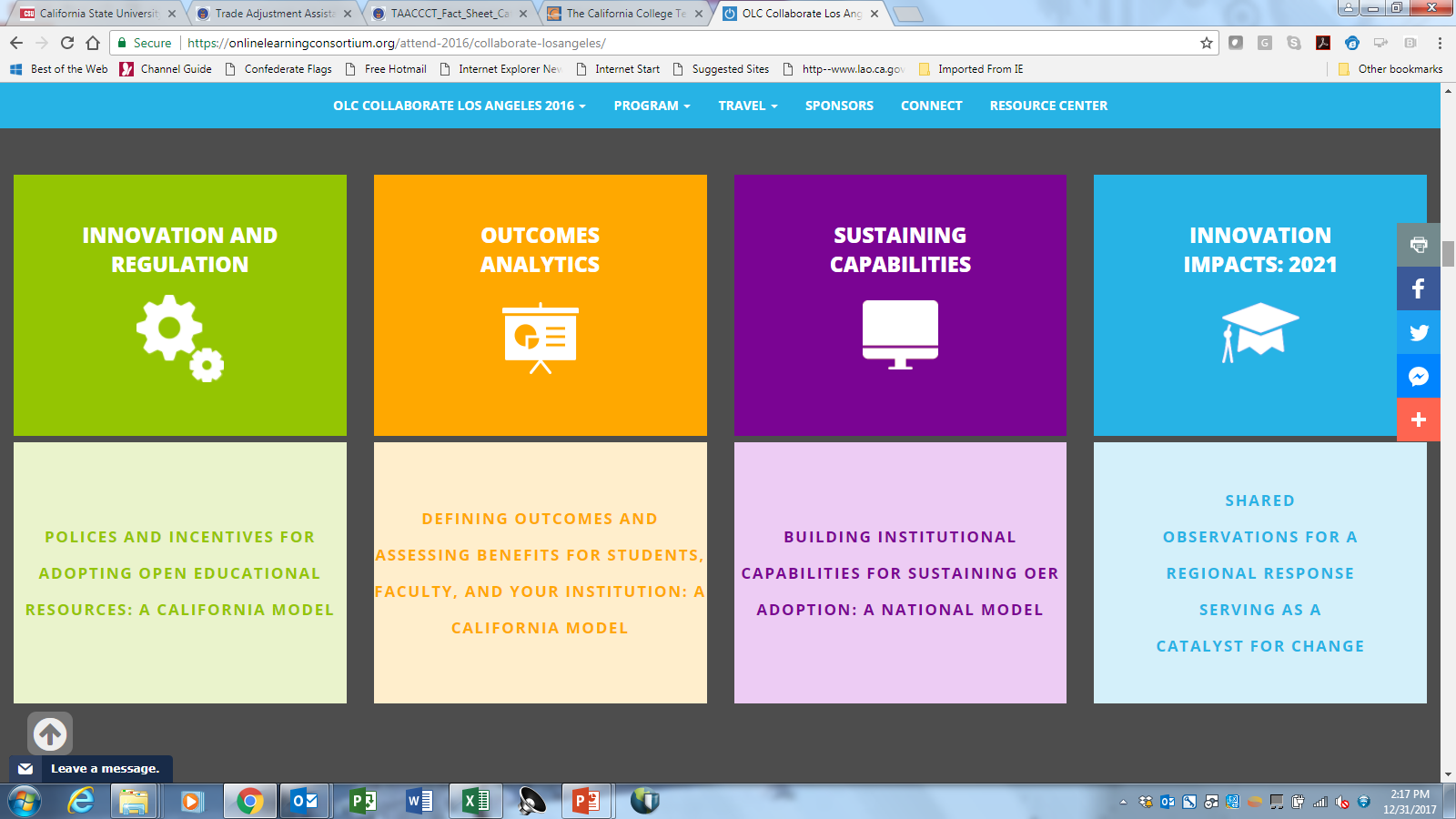 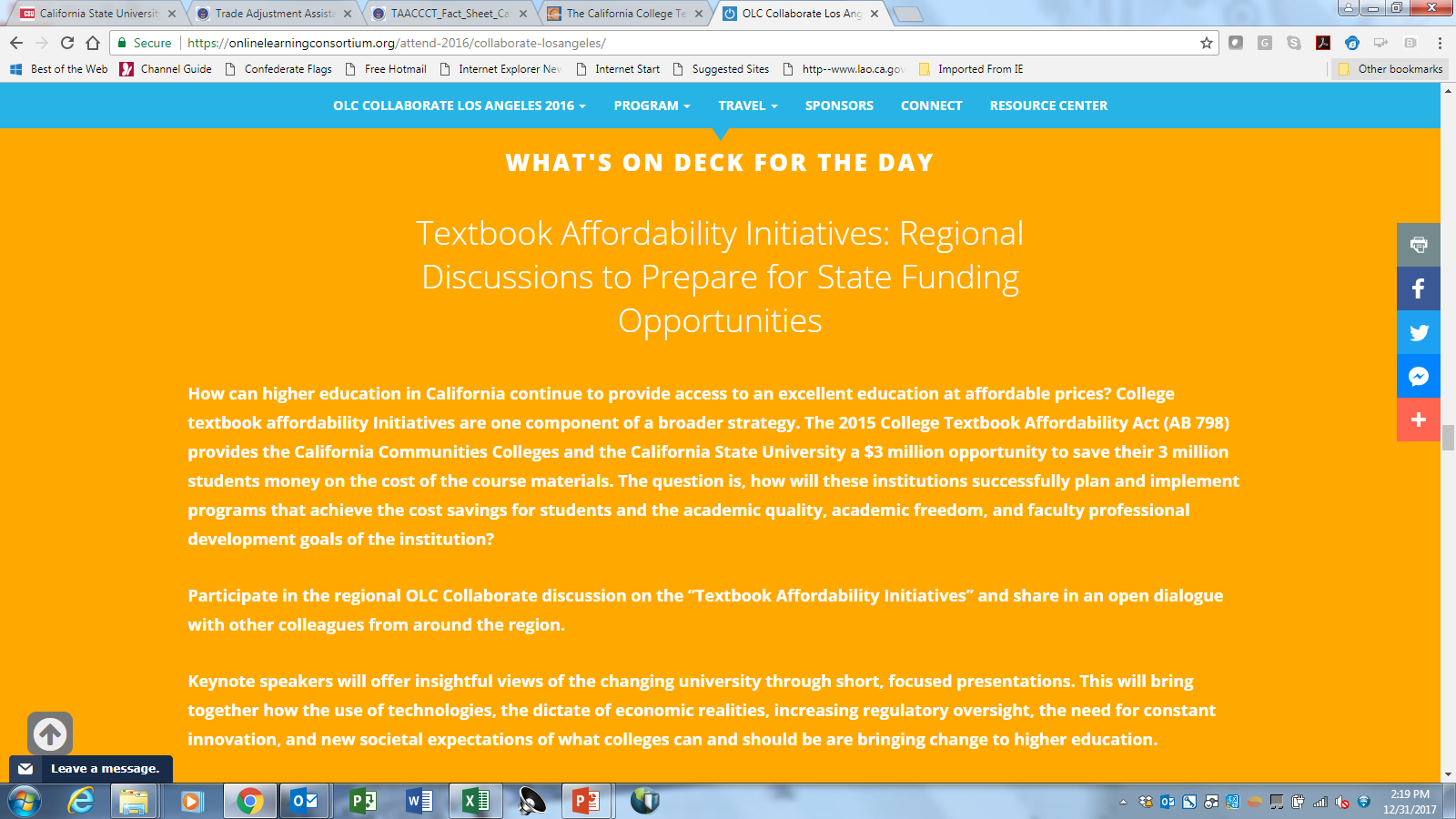 20
Enable Your Ecosystem with a plan that builds collaboration
21
Facilitate Organizational Changes
Librarians and bookstores can reimagine their responsibilities to support the discovery and adoption of free and open educational resources.
Presidents and provosts become advocates of the Affordable Learning Solutions Initiative and faculty recognition programs.
Faculty become champions of the AL$ program, with a critical mass of faculty participating.  
Students become beneficiaries.  In 2016-2017 academic year, CSU posted over $36M student savings from the AL$ program.
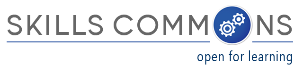 Customize Your OWNAL$ Program!
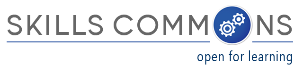 23
www.merlot.org
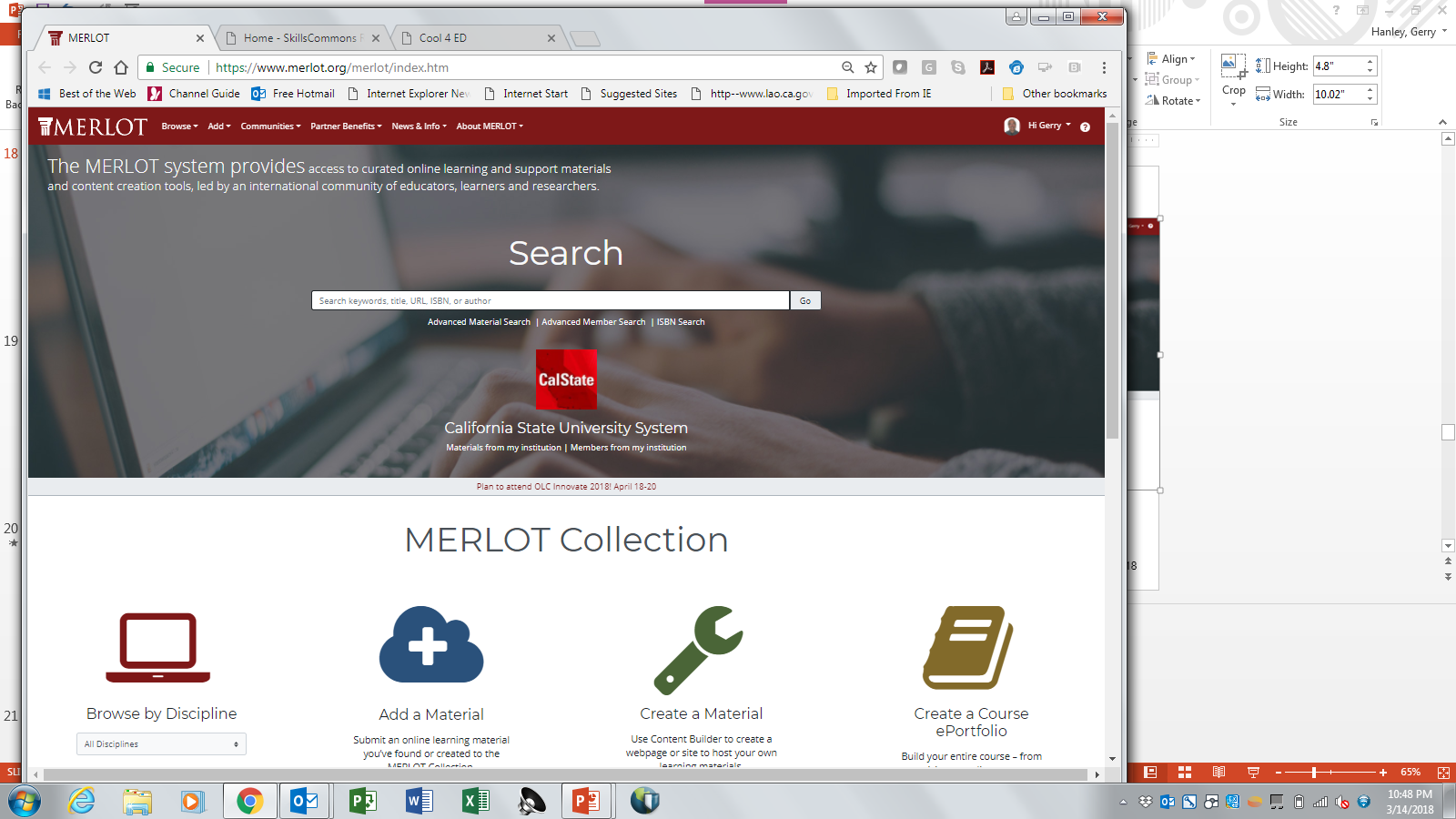 24
MERLOT since 1997
Multimedia Educational Resource for Learning and Online Teaching
A free and open community for all who use, share, advise and evaluate online teaching and learning materials with over 150,000 members.  

A free digital library of online teaching and learning materials that is open for all to use… with over 80,000 materials across disciplines contributed by members.

A consortium of higher education institutions, professional societies, digital libraries, corporations, and other organizations supporting educational improvement through technology
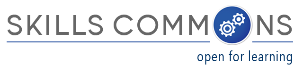 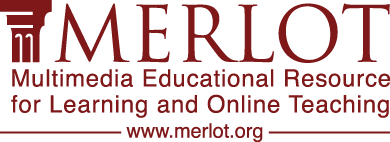 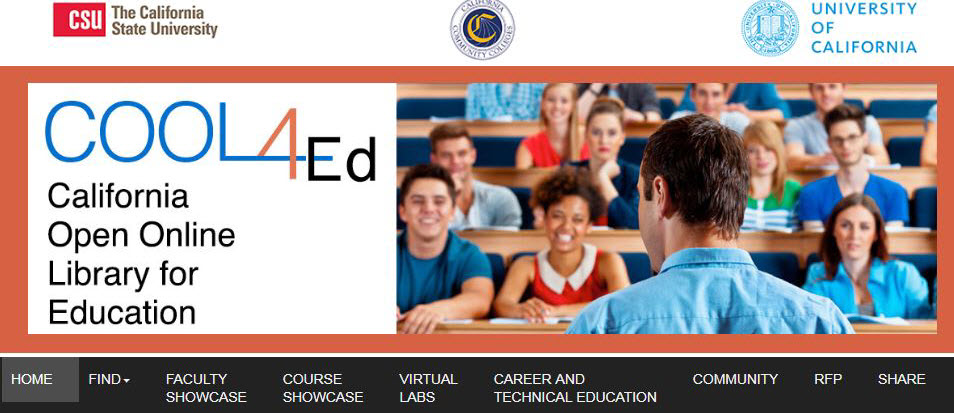 www.COOL4Ed.org 
Check out COMMUNITY and Request for Proposal (RFP)
26
26
We can create customize AL$ sites 
www.suol4ed.org
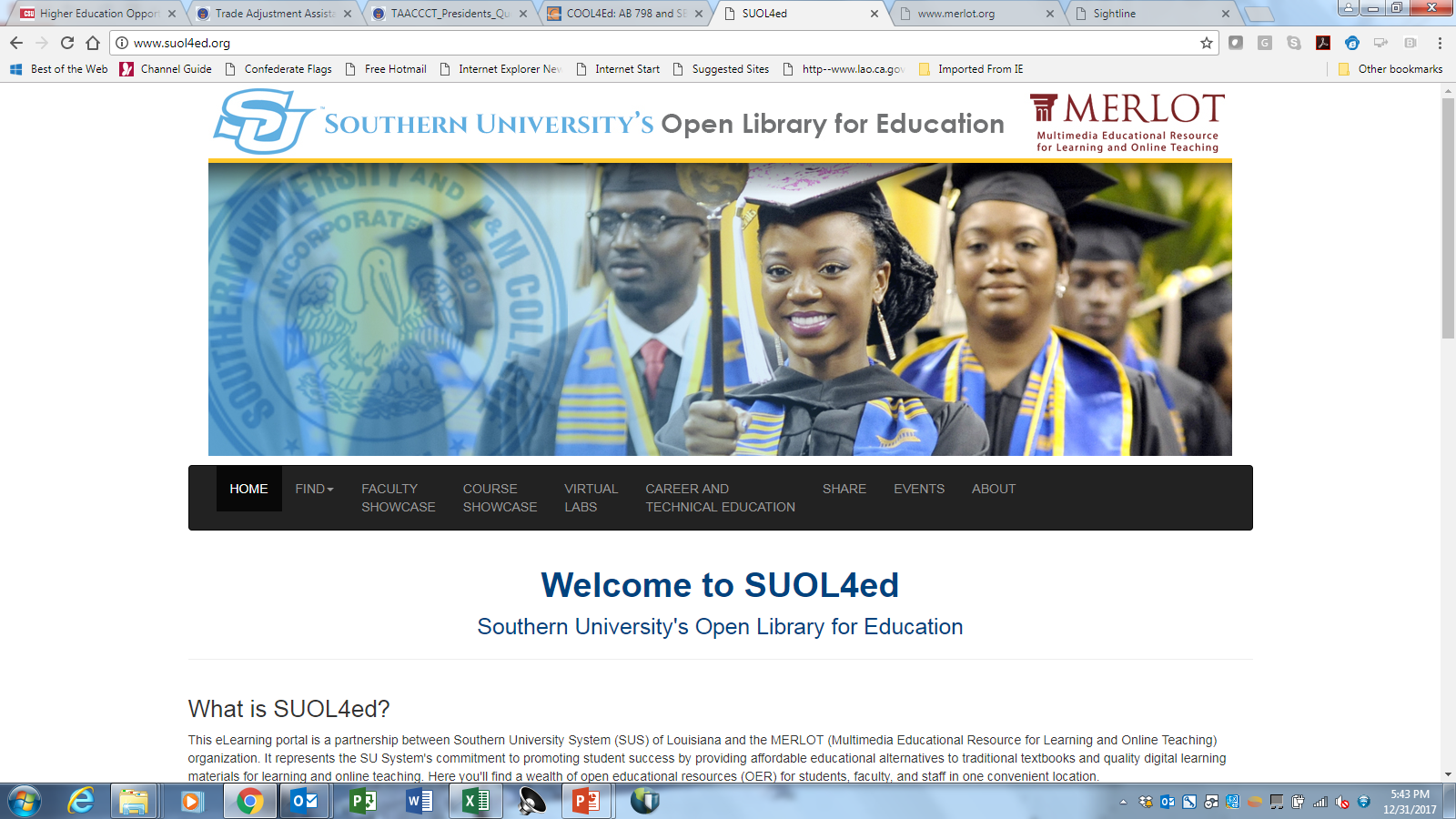 27
27
SkillsCommons is Always OPEN!
Our Job: Give a Gift and Not a Burden

You can explore SkillsCommons at your own pace.
SUPPORT Center
CONNECT  Center
SHOWCASE Center
About Us

Contact us – a 15 minute conversation can make a difference!
Support@skillscommons.org
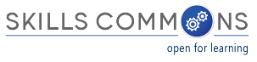 Questions?
Gerry Hanley
Director, SkillsCommons.org
Executive Director, MERLOT, California State University, Office of the Chancellor

SkillsCommons Support
support@skillscommons.org
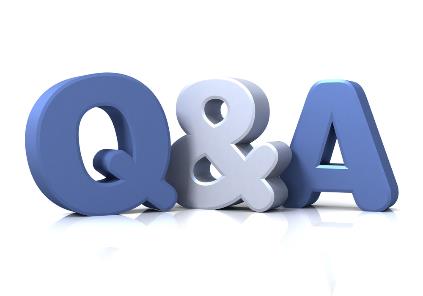 29
Thank you!
Please join us for the other webinars in the series:
February 28 - Make Industry Experts into Expert Instructors to Increase Student Success
March 14 - Scaling Career Pathways in Wisconsin
March 28 - Resources for Developmental Education Using Competency-Based Education 
April 11 - Lowering the Cost of Course Materials with Free and Open Educational Resources
May 2 - Sustaining Grant-funded Projects for Long-term Success
May 16 – Free Resources for Apprenticeship and Work-based Learning
For more information, please visit: Innovations Leading to Career Success Webinar Series
30
30